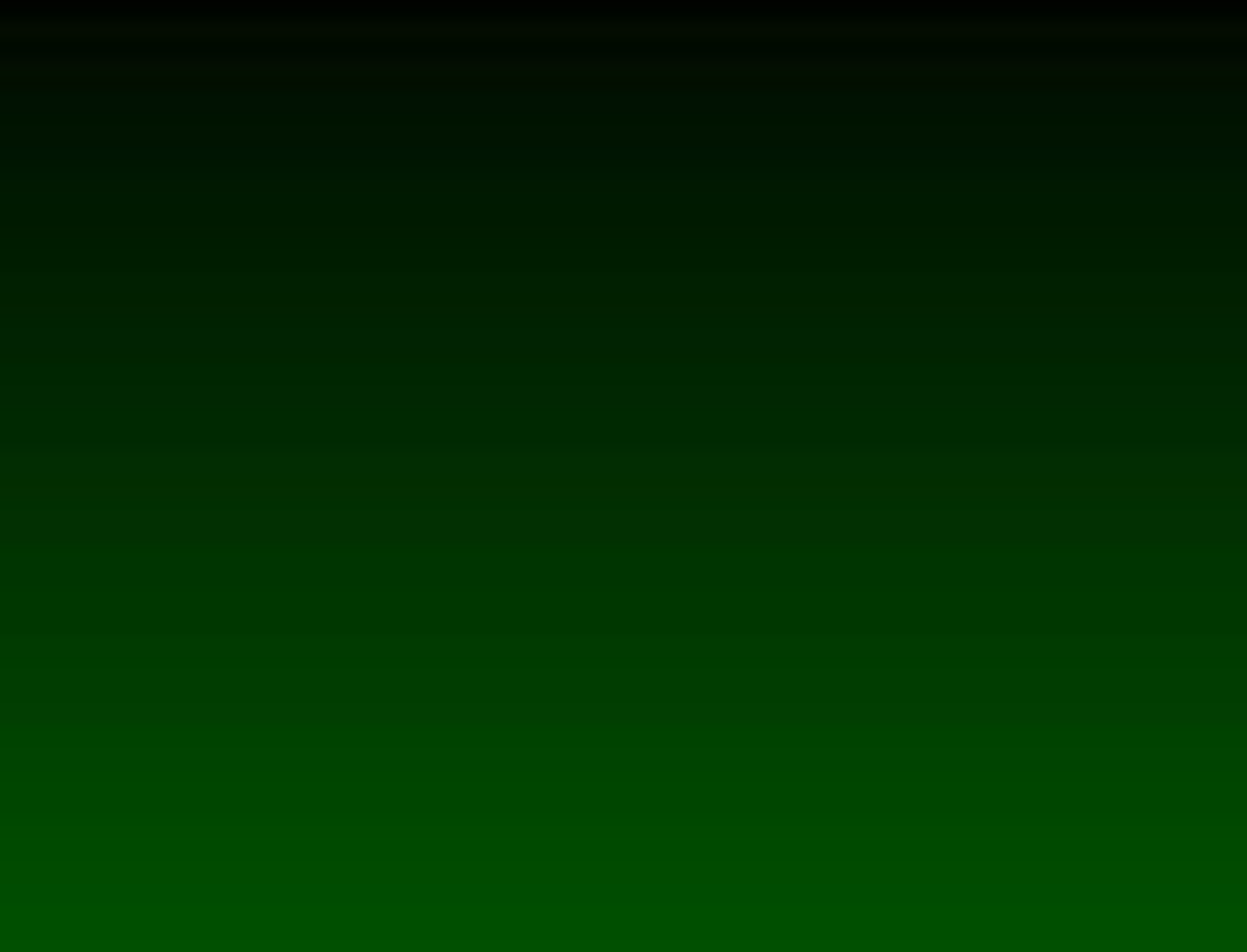 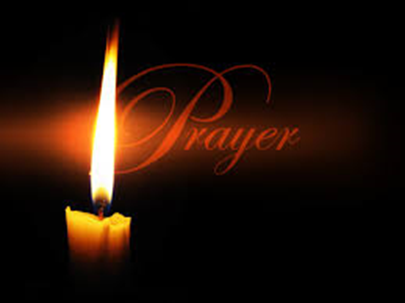 趕快去傳福音
Rescue the perishing
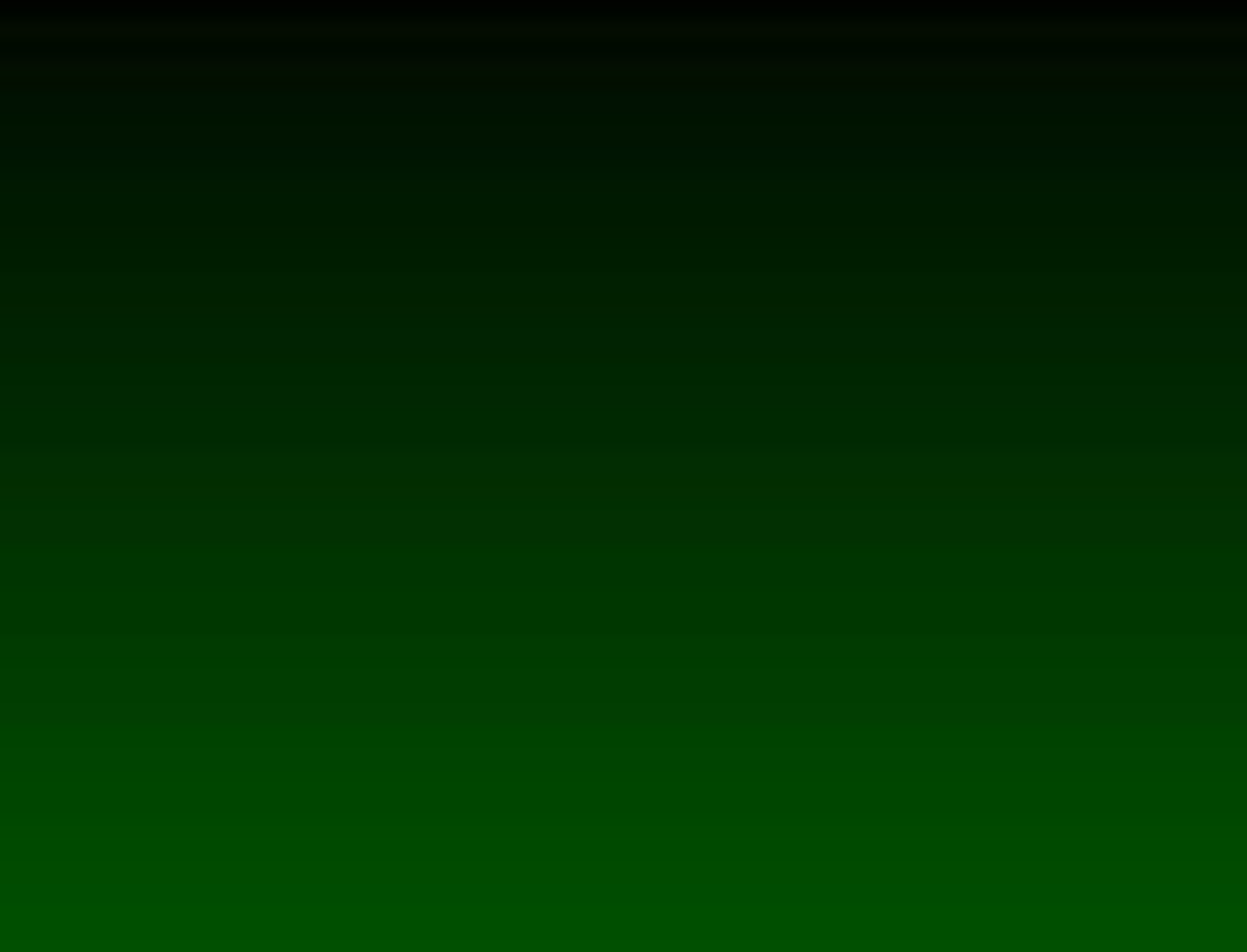 趕快去傳福音 救失喪靈魂
從罪惡中及陰府救亡羊
替迷路人哀求 引他們回頭
傳揚耶穌 有大權能拯救
Rescue the perishing, Care for the dying
Snatch them in pity from sin and the grave
Weep o’er the erring one, Lift up the fallen
Tell them of Jesus, the Mighty to save
S461 Rescue the perishing  1/4
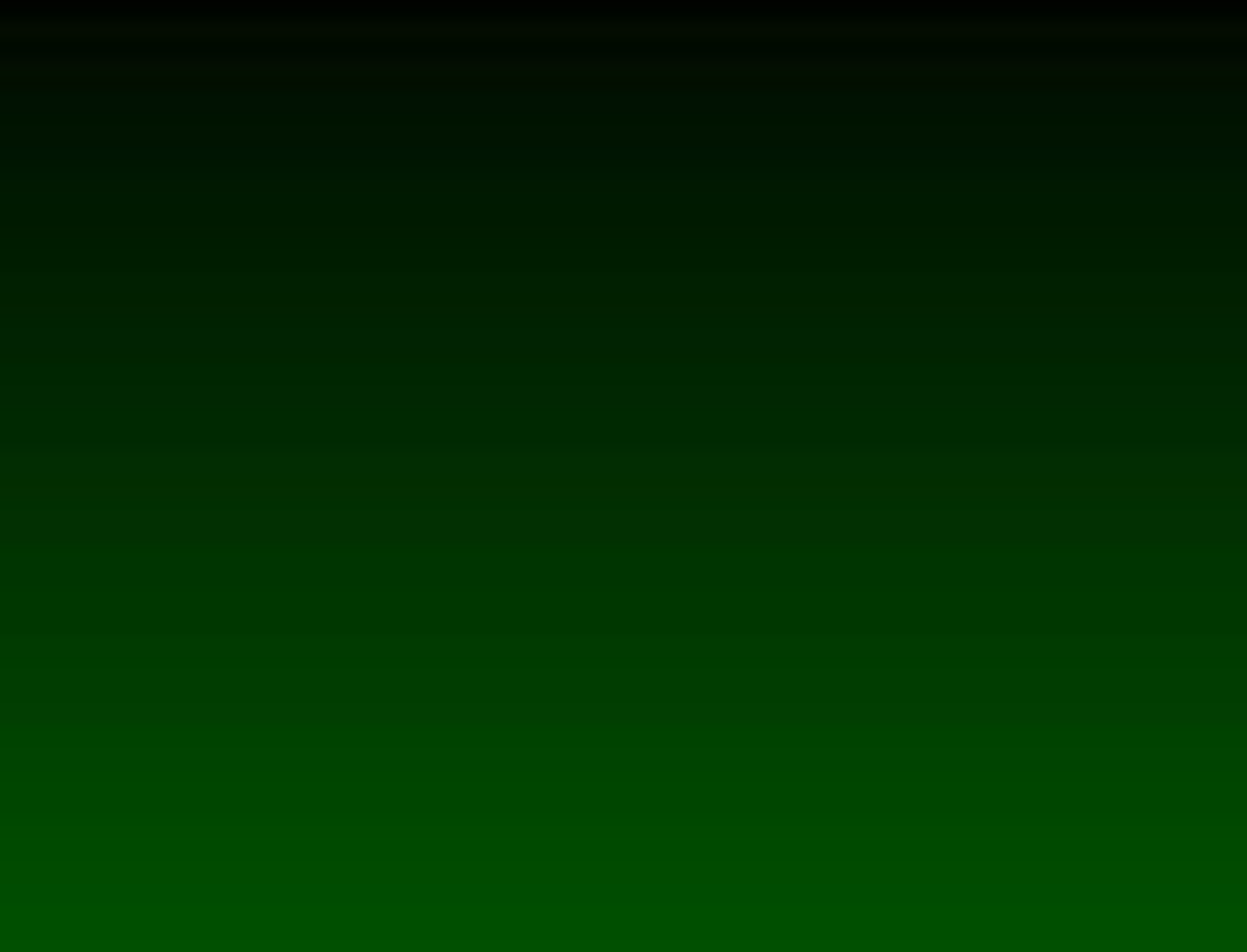 趕快去傳福音 救失喪靈魂
耶穌滿心慈悲 拯救罪人
Rescue the perishing, Care for the dying
Jesus is merciful, Jesus will save
S461 Refrain
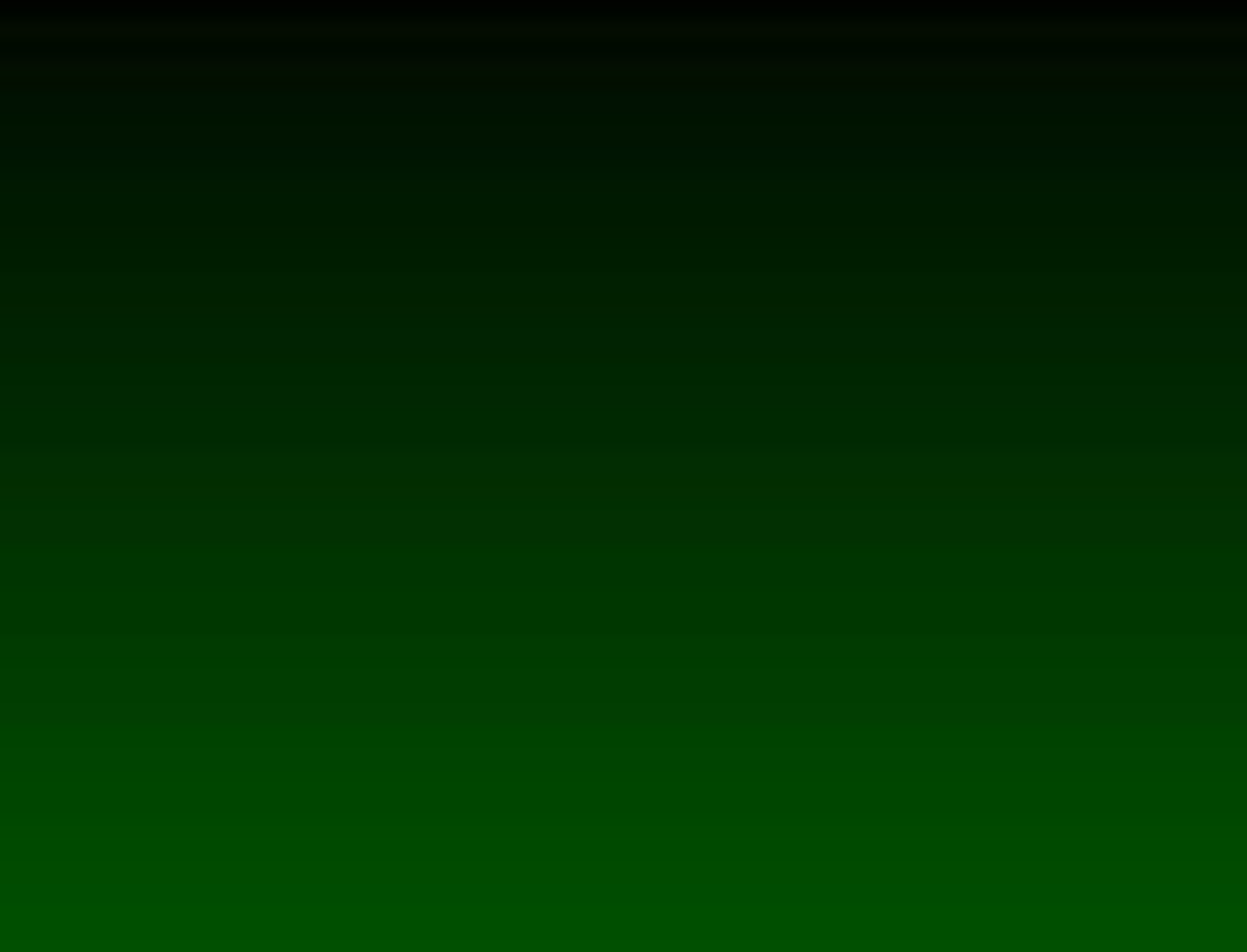 人雖輕忽主愛 主還是等待
盼望他們為罪憂傷悔改
當以溫柔誠懇 勸他們虛心
若肯相信 必蒙赦罪大恩
Tho they are slighting Him, still He is waiting
Waiting the penitent child to receive
Plead with them earnestly, plead with  them gently
He will forgive if they only believe
S461 Rescue the perishing  2/4
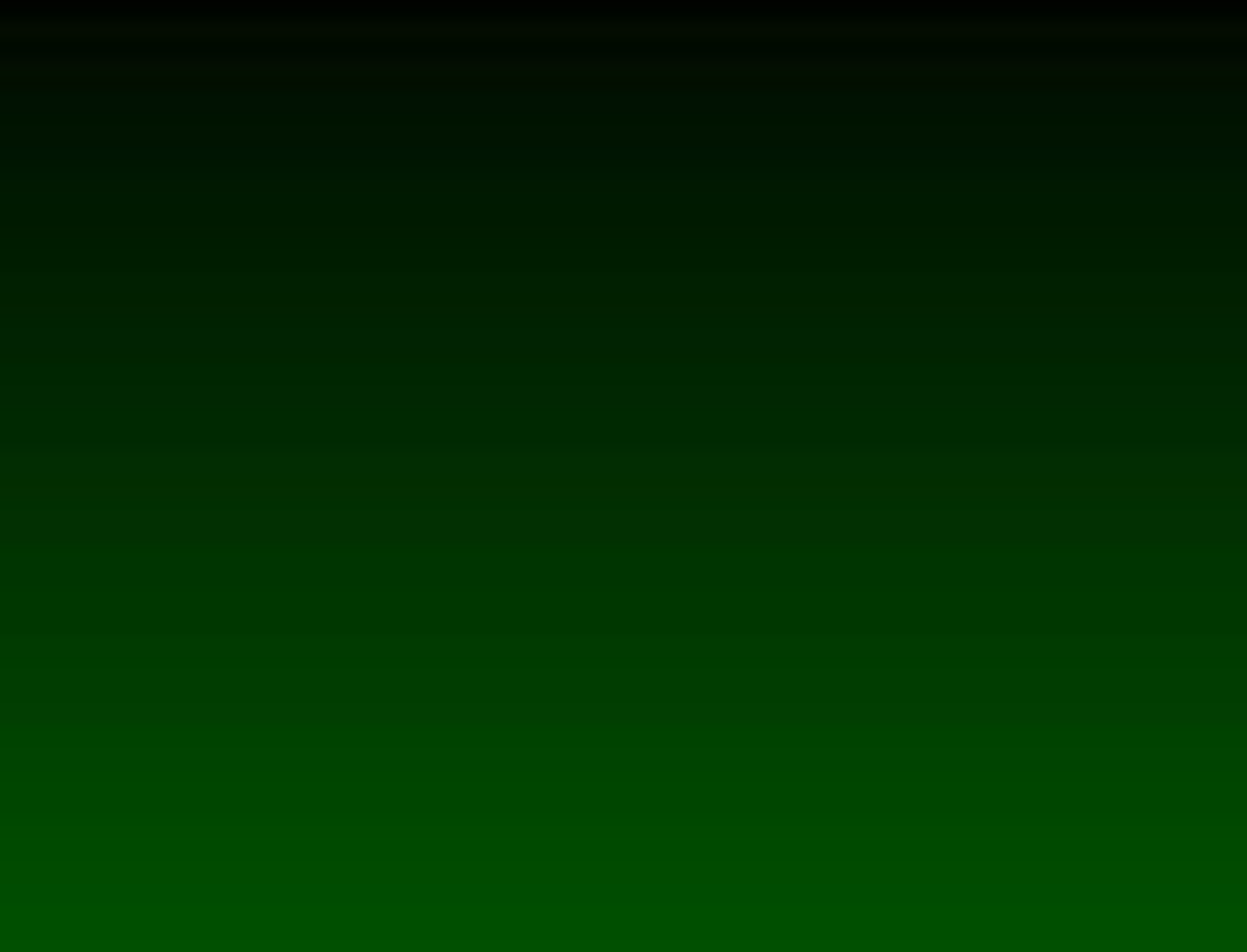 趕快去傳福音 救失喪靈魂
耶穌滿心慈悲 拯救罪人
Rescue the perishing, Care for the dying
Jesus is merciful, Jesus will save
S461 Refrain
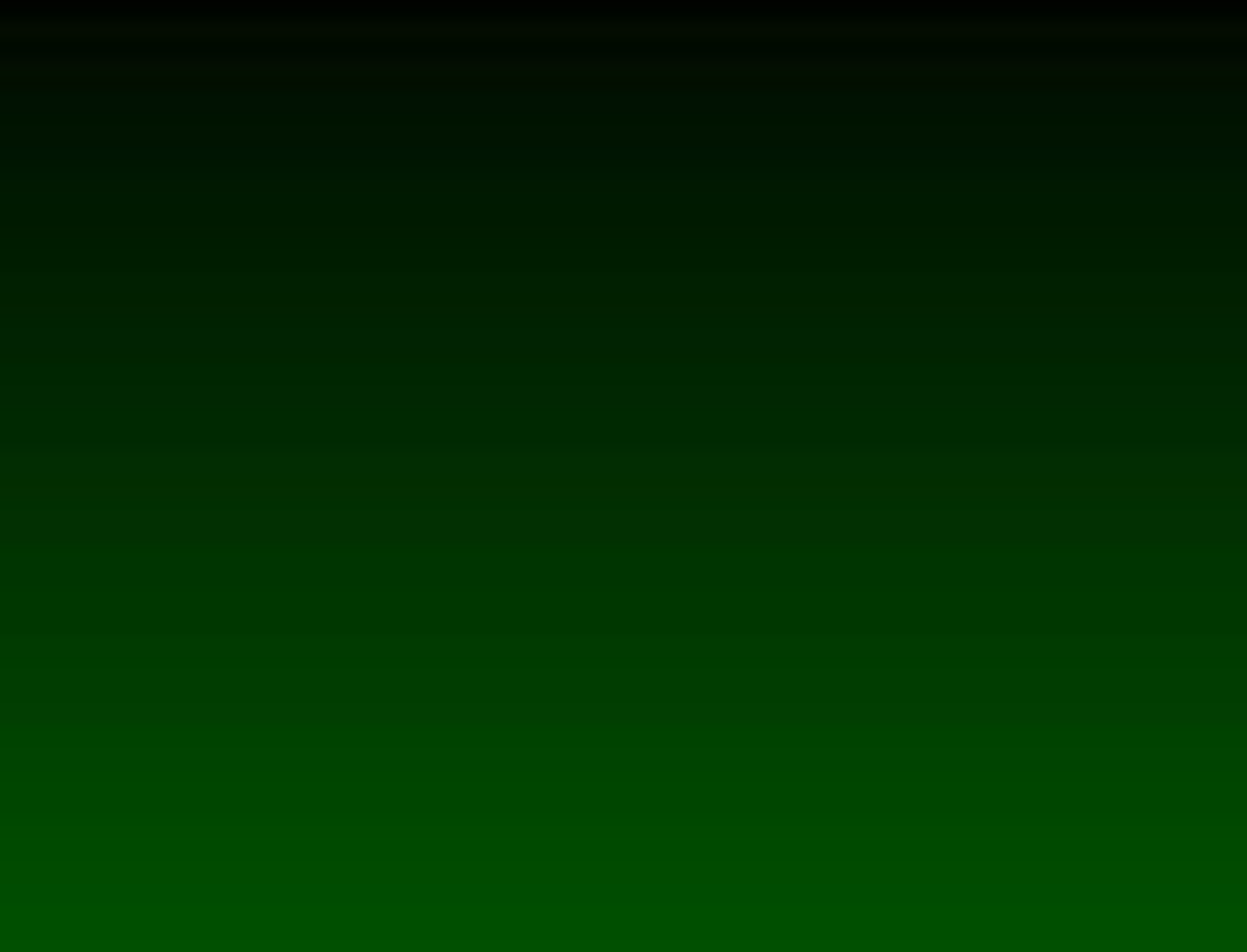 世人心靈深處 經試探摧殘
知覺麻木 惟靠主恩甦醒
用愛心相款待 仁慈的照應
心弦雖斷 仍能再發聲音
Down in the human heart, Crushed by the tempter
Feelings lie buried that grace can restore
Touched by a loving hand, Wakened by kindness
Chords that were broken will vibrate once more
S461 Rescue the perishing  3/4
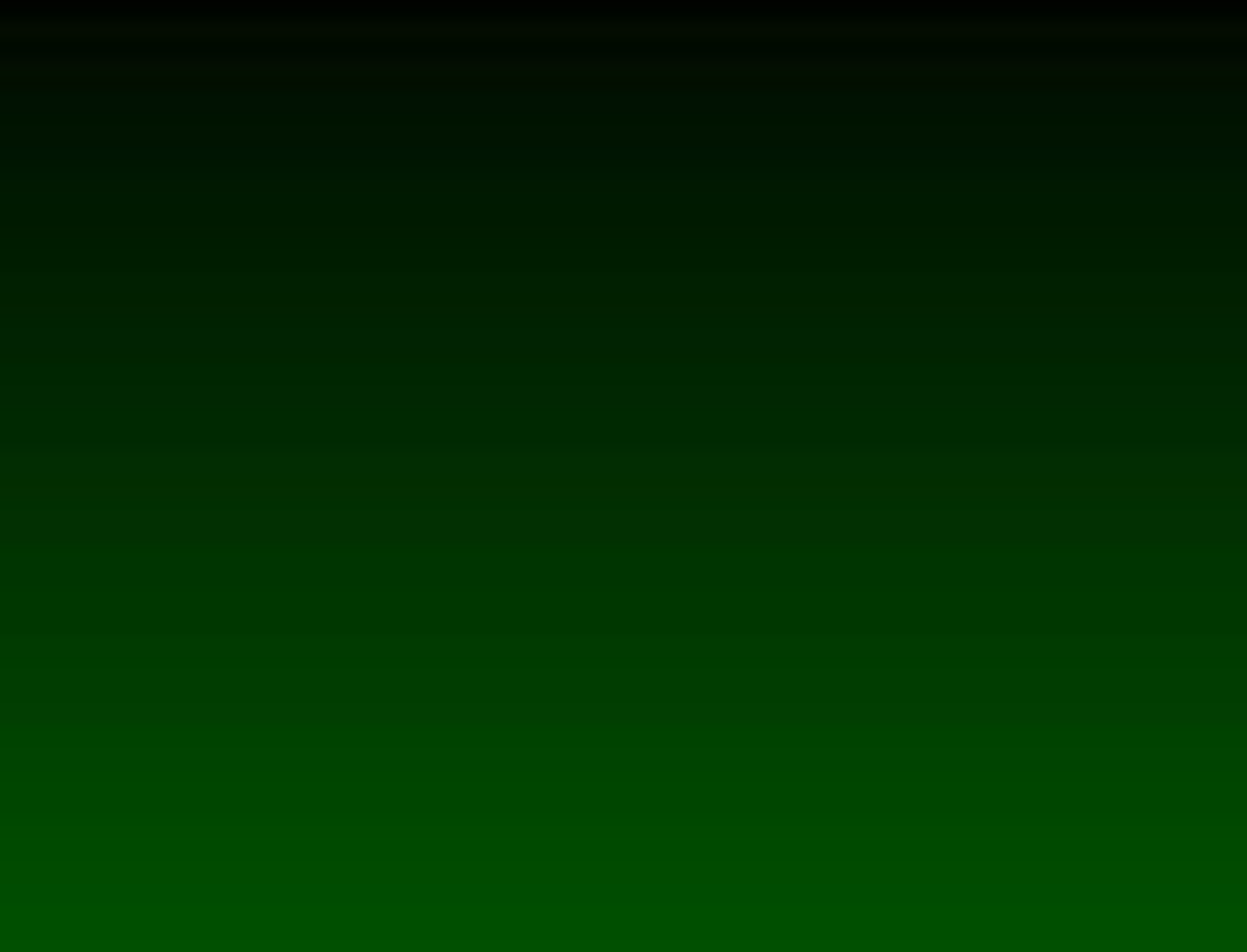 趕快去傳福音 救失喪靈魂
耶穌滿心慈悲 拯救罪人
Rescue the perishing, Care for the dying
Jesus is merciful, Jesus will save
S461 Refrain
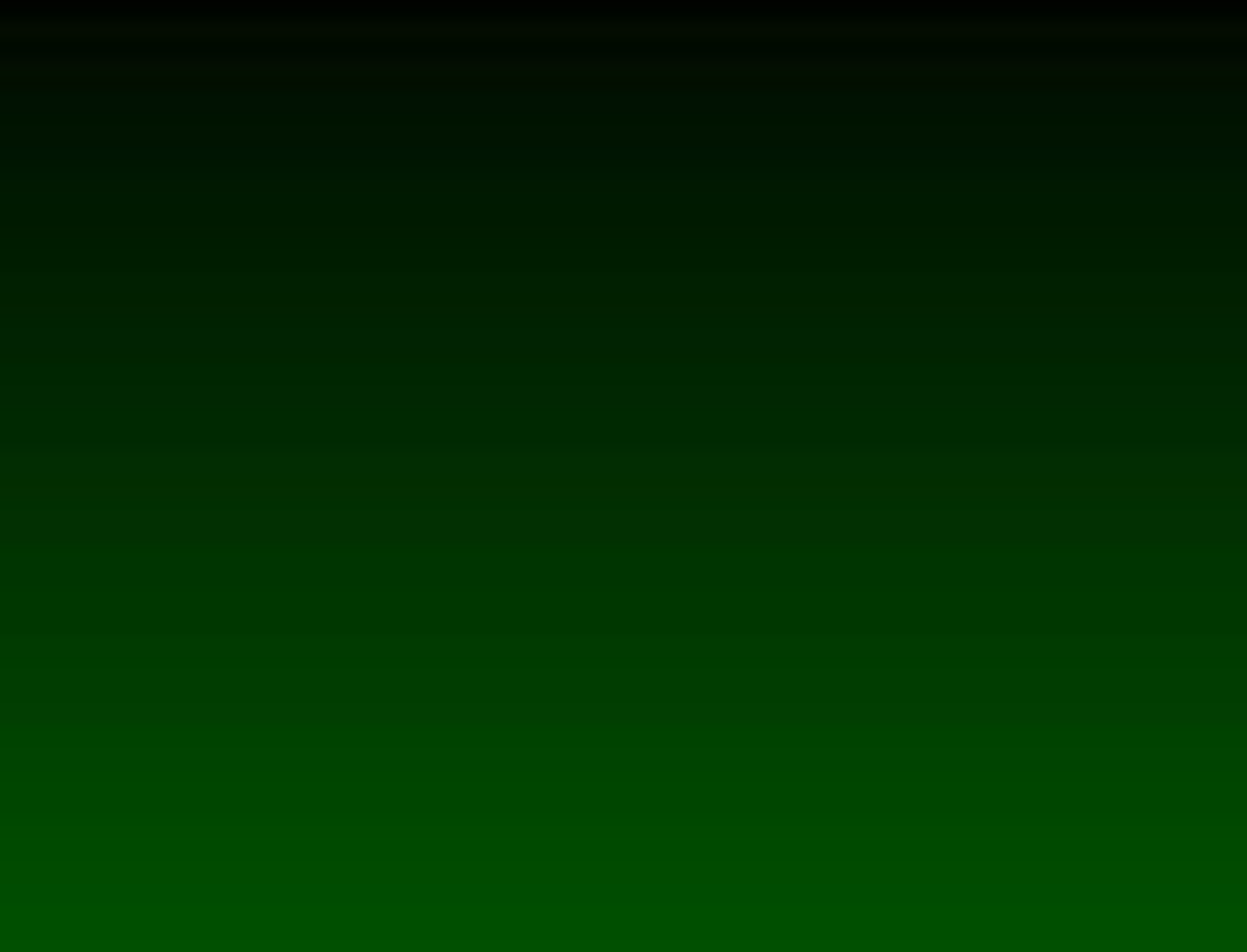 趕快去傳福音 是信徒本份
主加力量 使你能勝此任
當以忍耐勤勞 領他走窄路
主已代死 罪人當信耶穌
Rescue the perishing,Duty demands it
Strength for thy labor the Lord will provide
Back to the narrow way Patiently win them
Tell the poor wand’rer a Savior has died
S461 Rescue the perishing  4/4
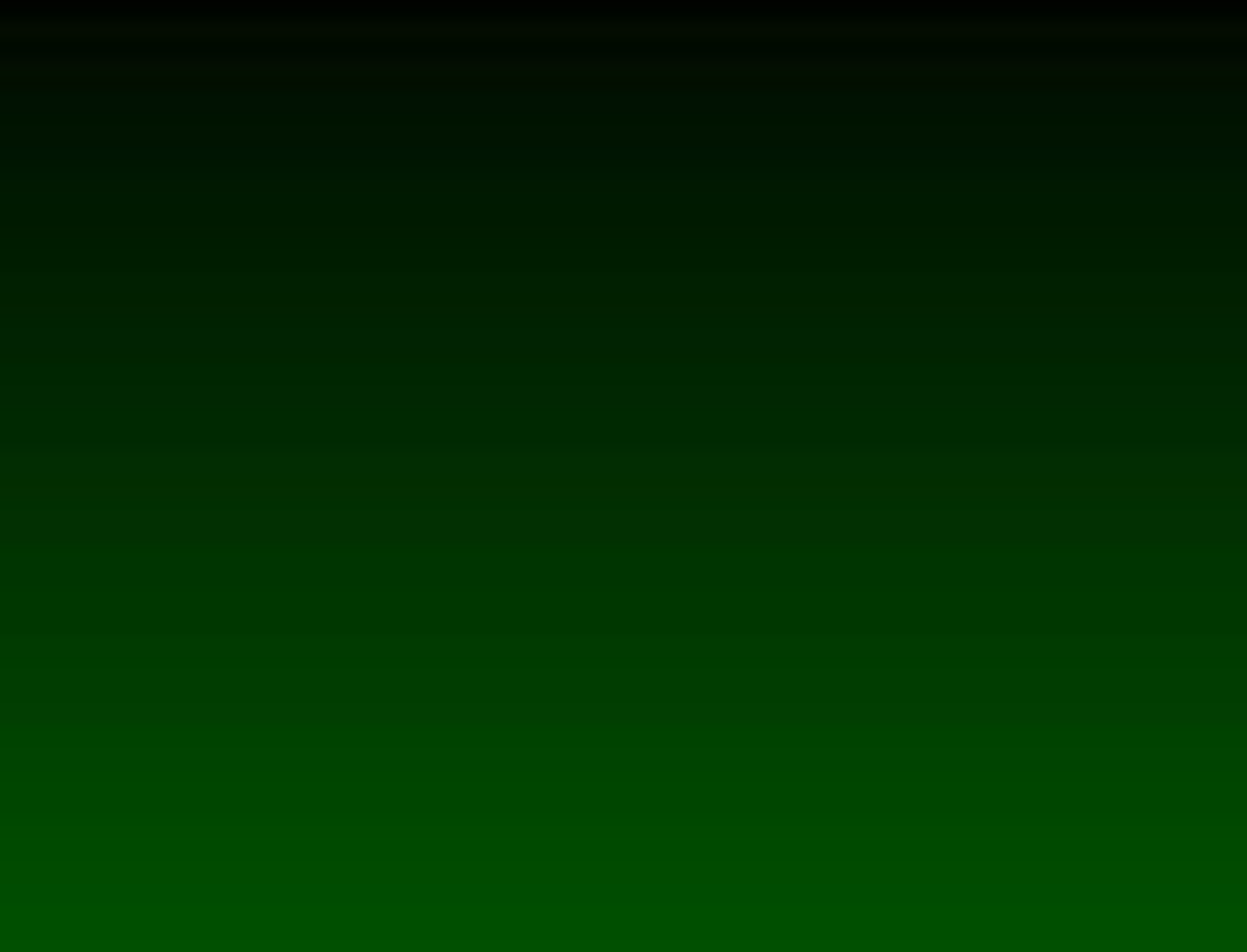 趕快去傳福音 救失喪靈魂
耶穌滿心慈悲 拯救罪人
Rescue the perishing, Care for the dying
Jesus is merciful, Jesus will save
S461 Refrain